혈류속도와 미분의 상관관계
2. 혈액과 혈류
1 . 미분
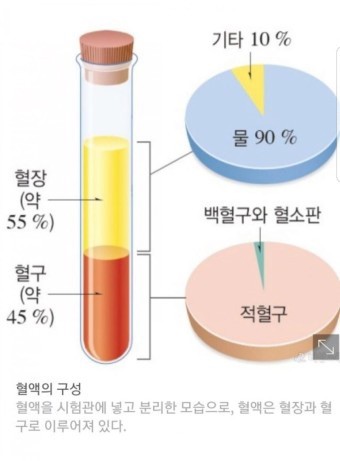 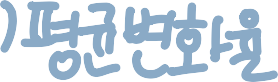 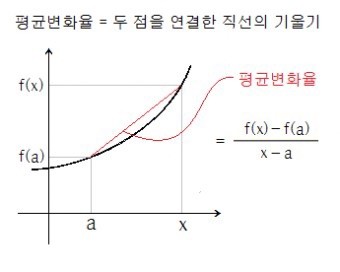 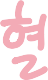 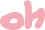 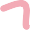 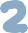 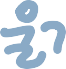 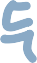 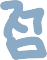 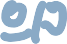 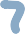 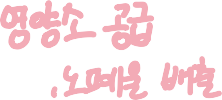 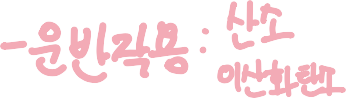 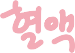 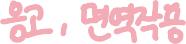 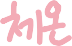 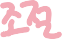 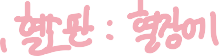 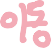 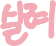 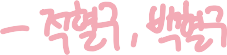 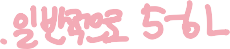 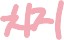 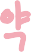 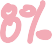 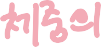 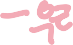 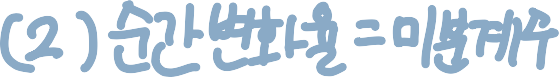 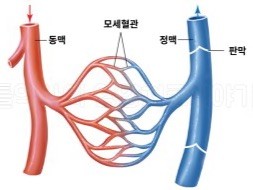 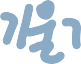 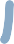 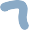 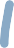 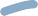 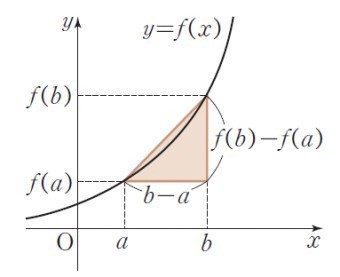 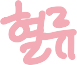 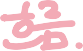 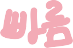 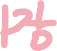 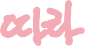 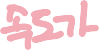 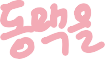 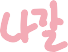 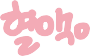 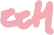 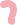 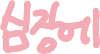 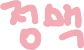 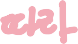 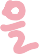 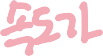 3. 혈류속도와 미분
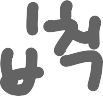 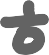 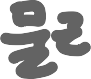 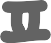 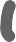 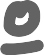 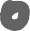 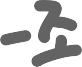 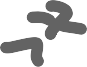 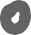 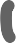 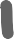 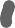 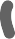 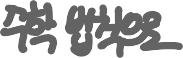 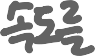 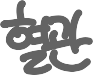 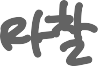 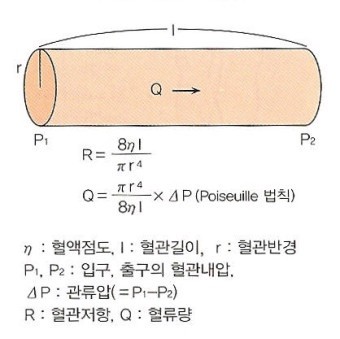 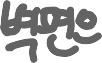 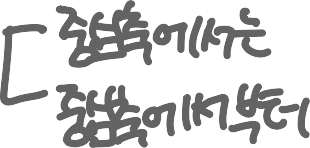 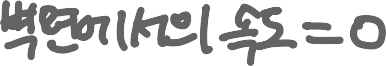 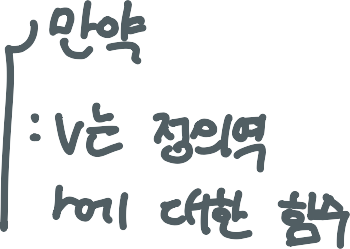 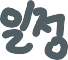 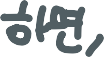 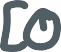 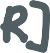 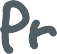 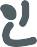 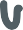 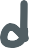 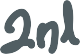 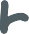 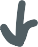 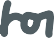 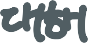 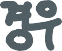 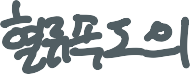 감사합니다